Southwestern College Leadership Presents…
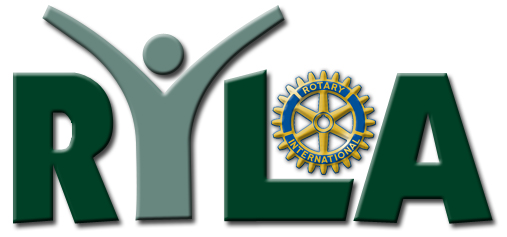 2012
CROSSING              		BOUNDARIES
Respect
	Opportunity
		Teamwork
			Acceptance
				Reach out
					You
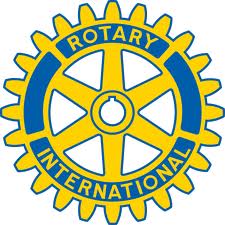 RESPECT
Getting along with others
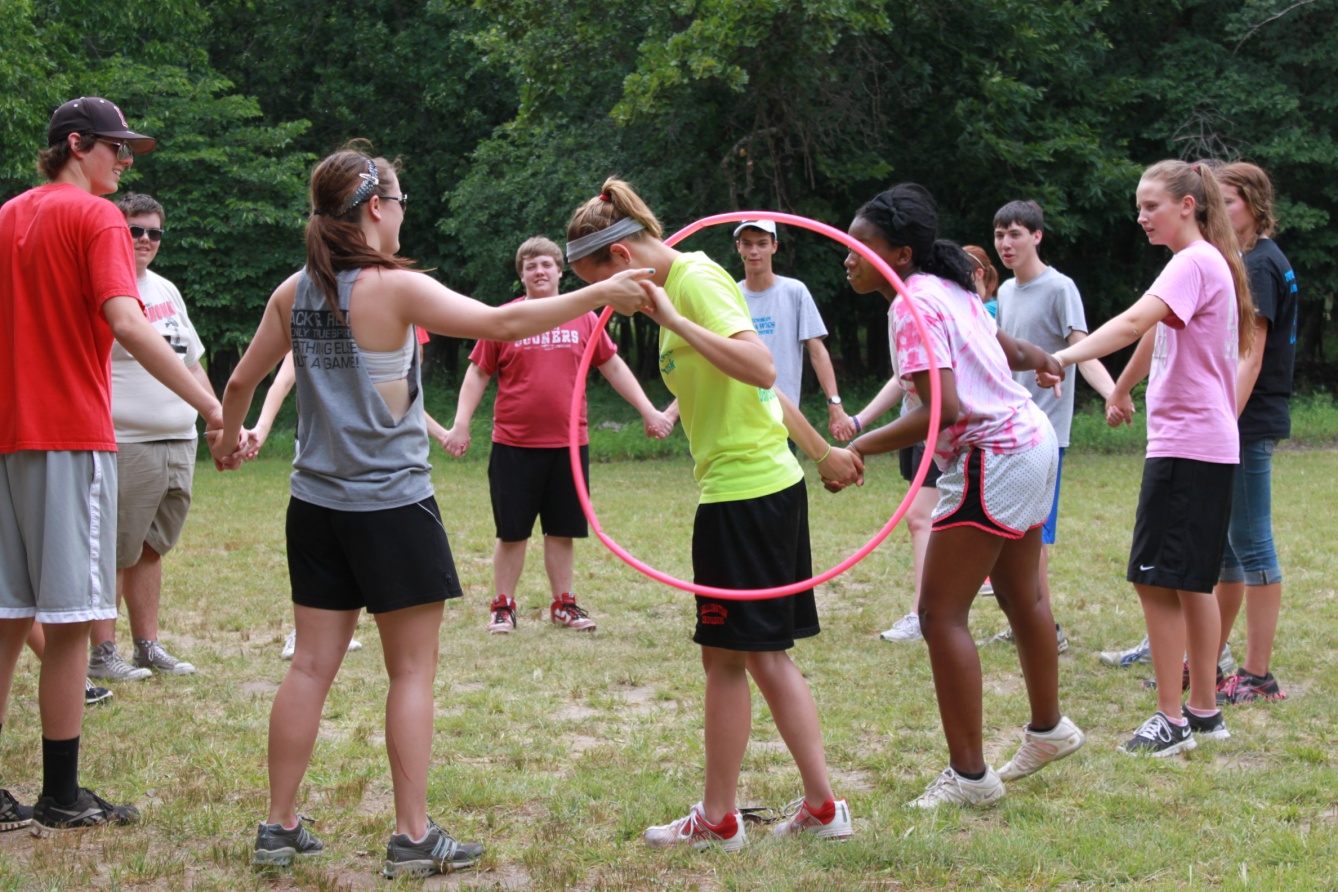 OPPORTUNITY
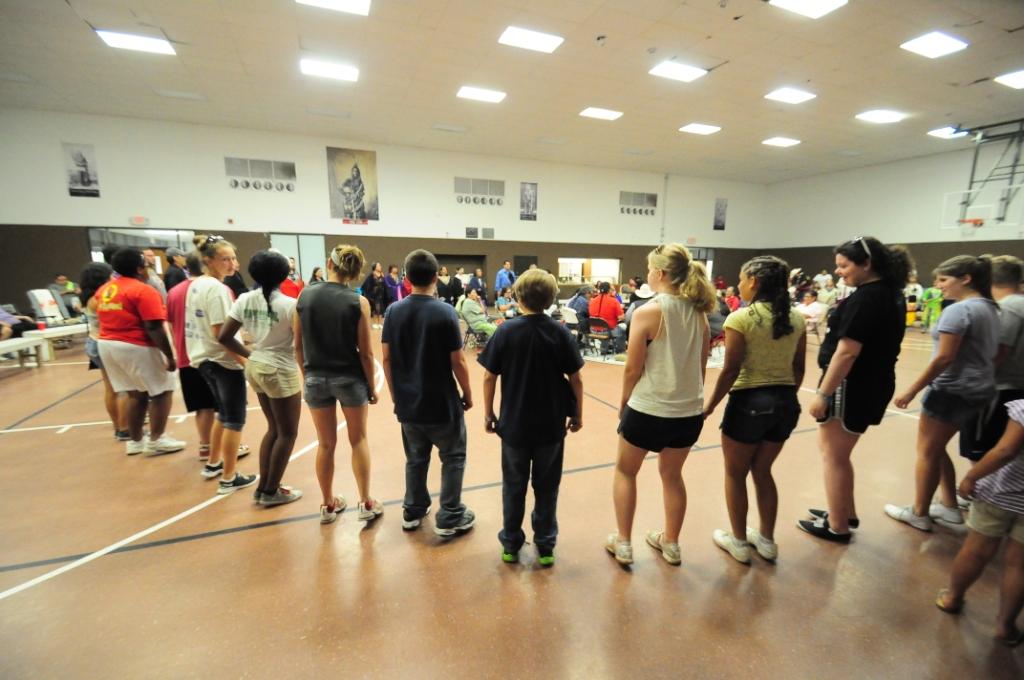 Rotary Camp

Contributions

Meeting New People.
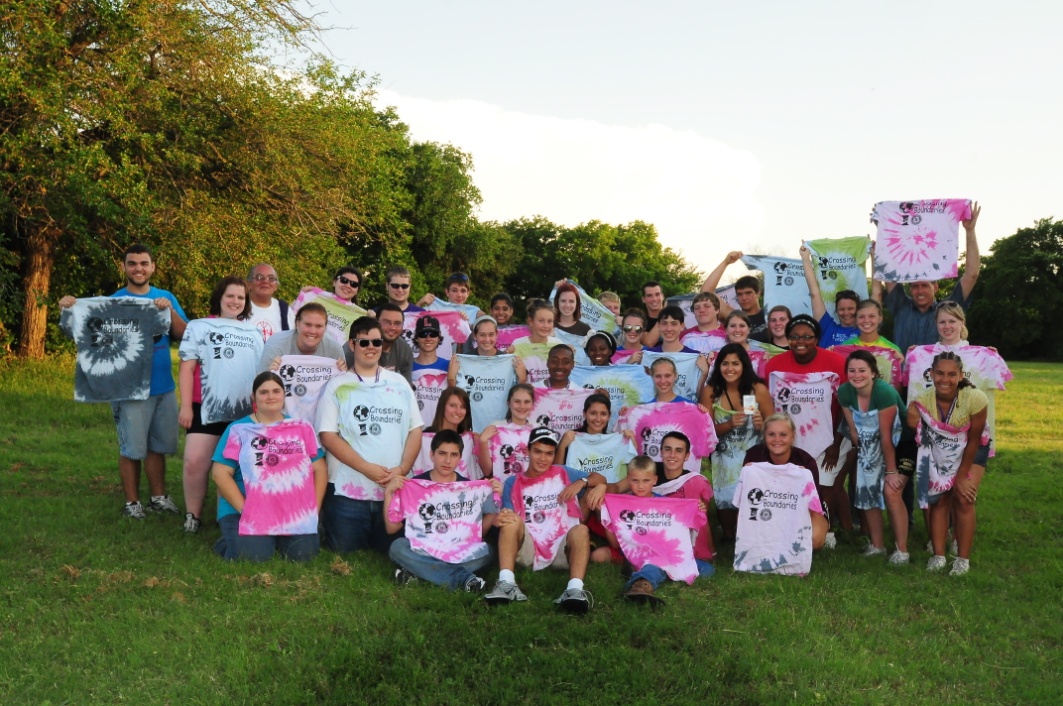 TEAMWORK
Ties 
Effort
Action
Motivation
Work
Outgoing
Rotary
Kindness
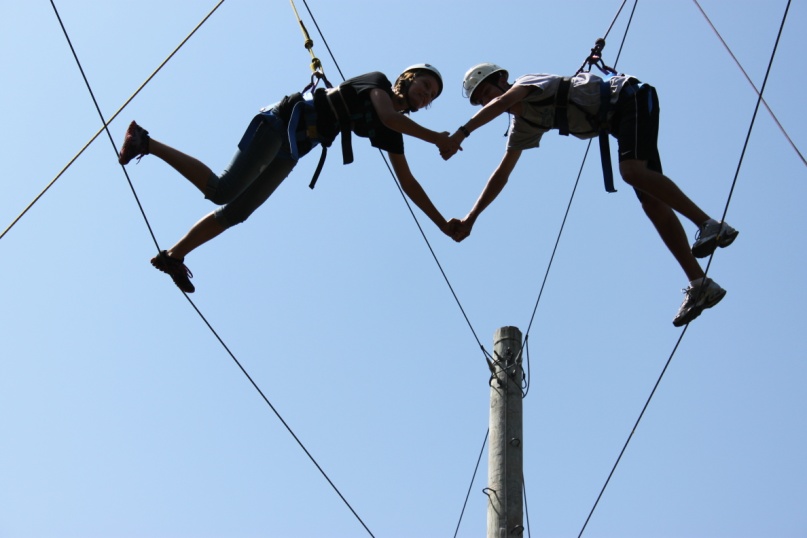 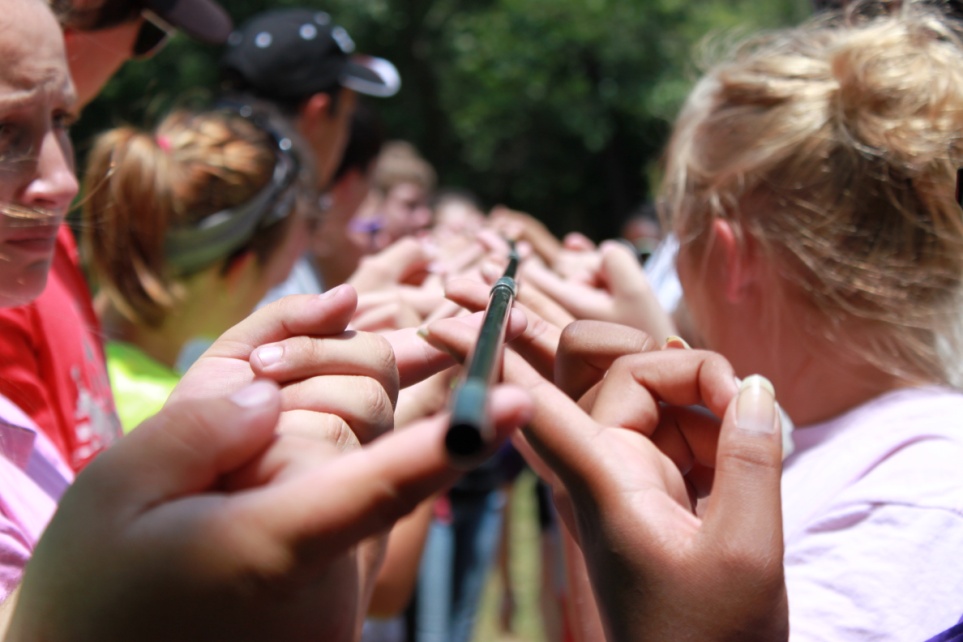 ACCEPTANCE
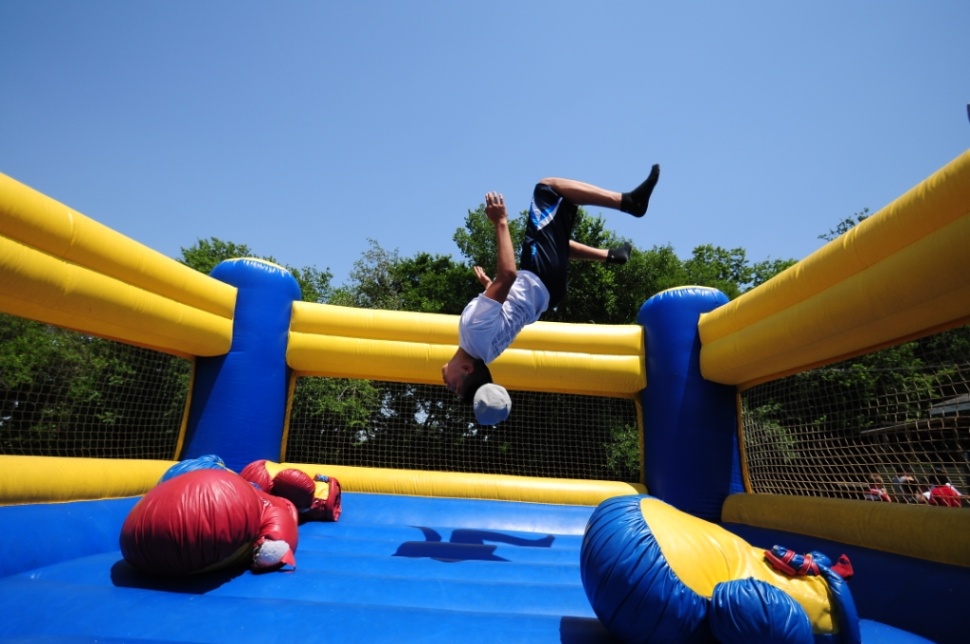 Not being Judged

Rotary Camp

Ponca City Indian Tribe
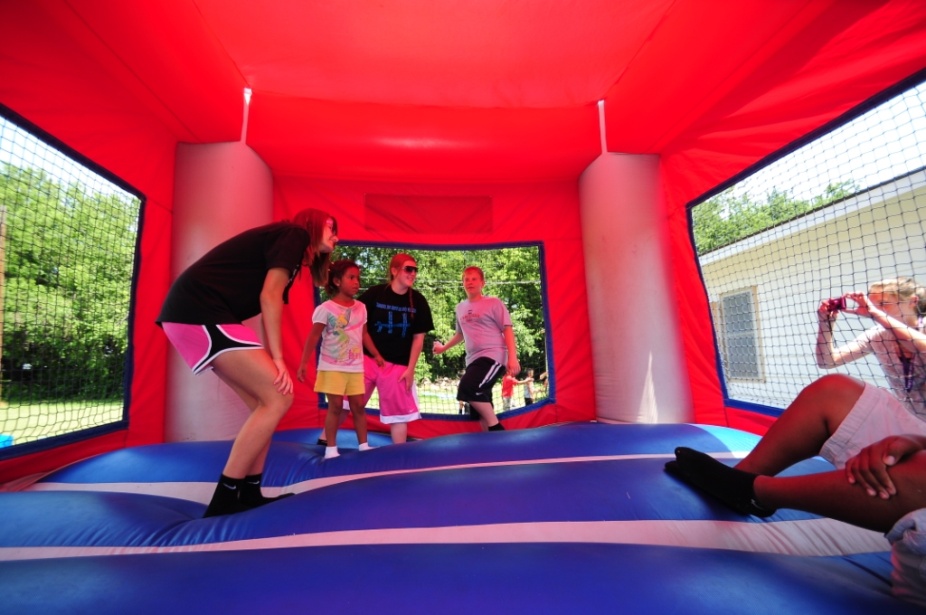 REACH OUT
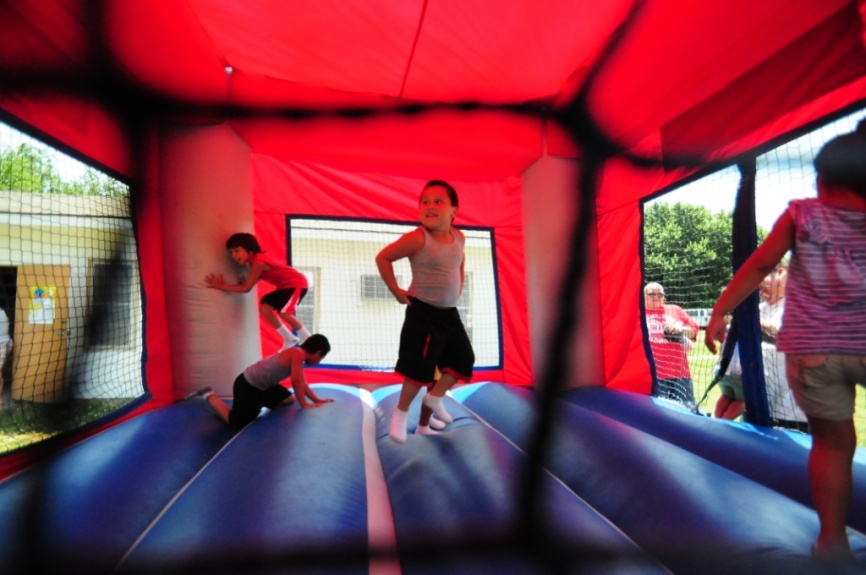 Service Work

Relationships with Others

Memorial Day Flags
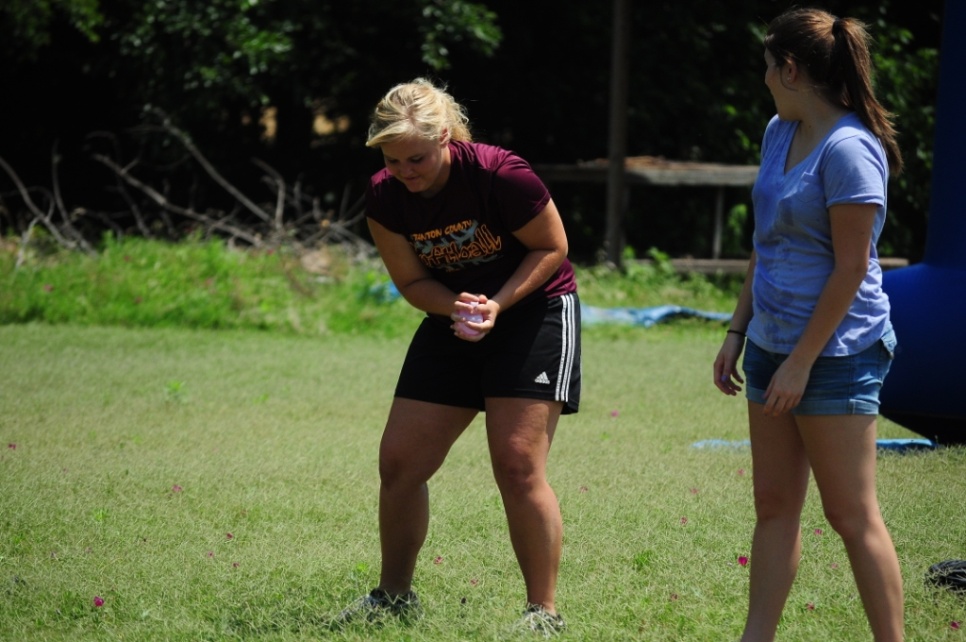 YOU
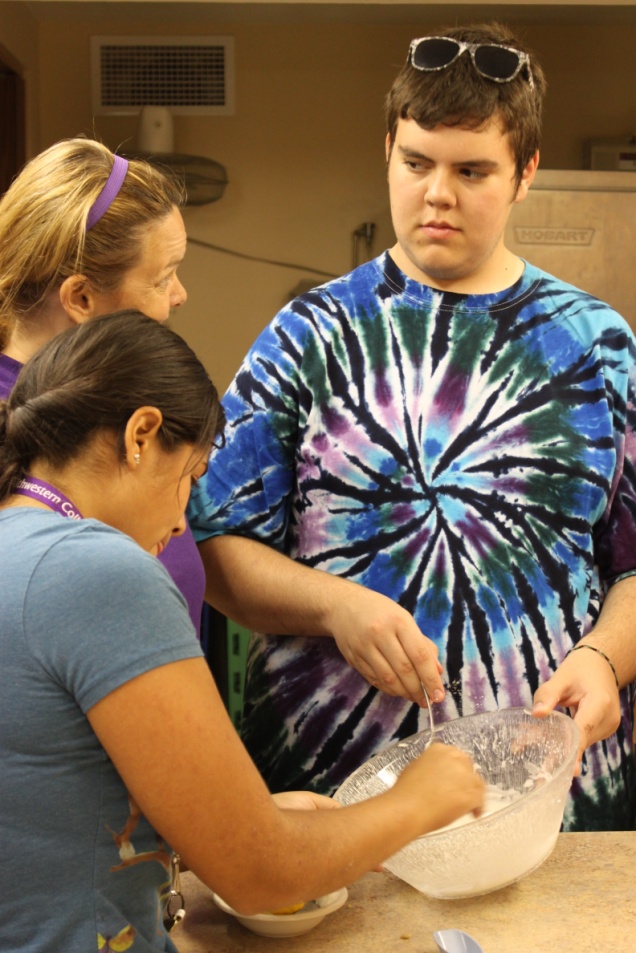 Lily Wu

Passions, Involvement, Goals, Geography, You
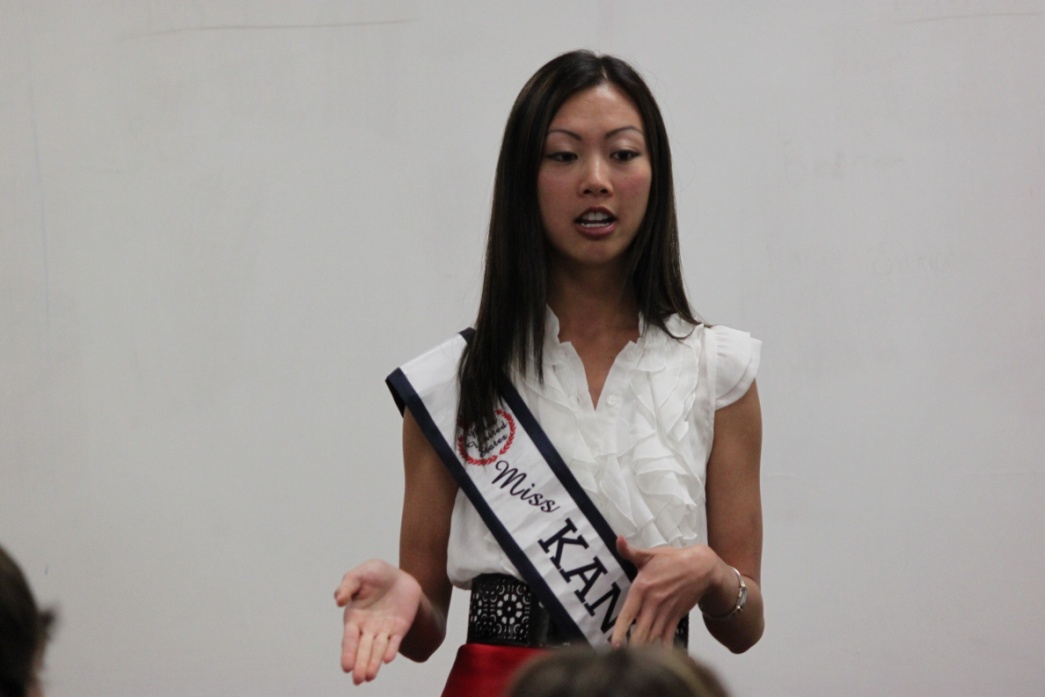 5 CHARACTERISTICS
Model the way
Clarify values by finding your voice and affirming shared ideals
Set the example by aligning actions with shared values 
Inspire a shared vision
Envision the future by imaging exciting and ennobling possibilities
Enlist others in a common vision by appealing to shared aspirations
Challenge the process
Search for opportunities by seizing the initiative and by looking outward 
Experiment and take risks
Enable others to act 
Foster collaboration by building trust
Strengthen others by increasing self-determination and developing competence 
Encourage the heart
Recognize contributions by showing appreciation for individual excellence
Celebrate the values and victories by creating a spirit of community
CREDO
We are here to influence the community here and bring it back to our home towns. We want to improve on skills we have already acquired and move forward in the world by improving our social skills to be the best leaders we can be. We are not only here to lead, but also to make new friendships and work together in situations out of our comfort zone.
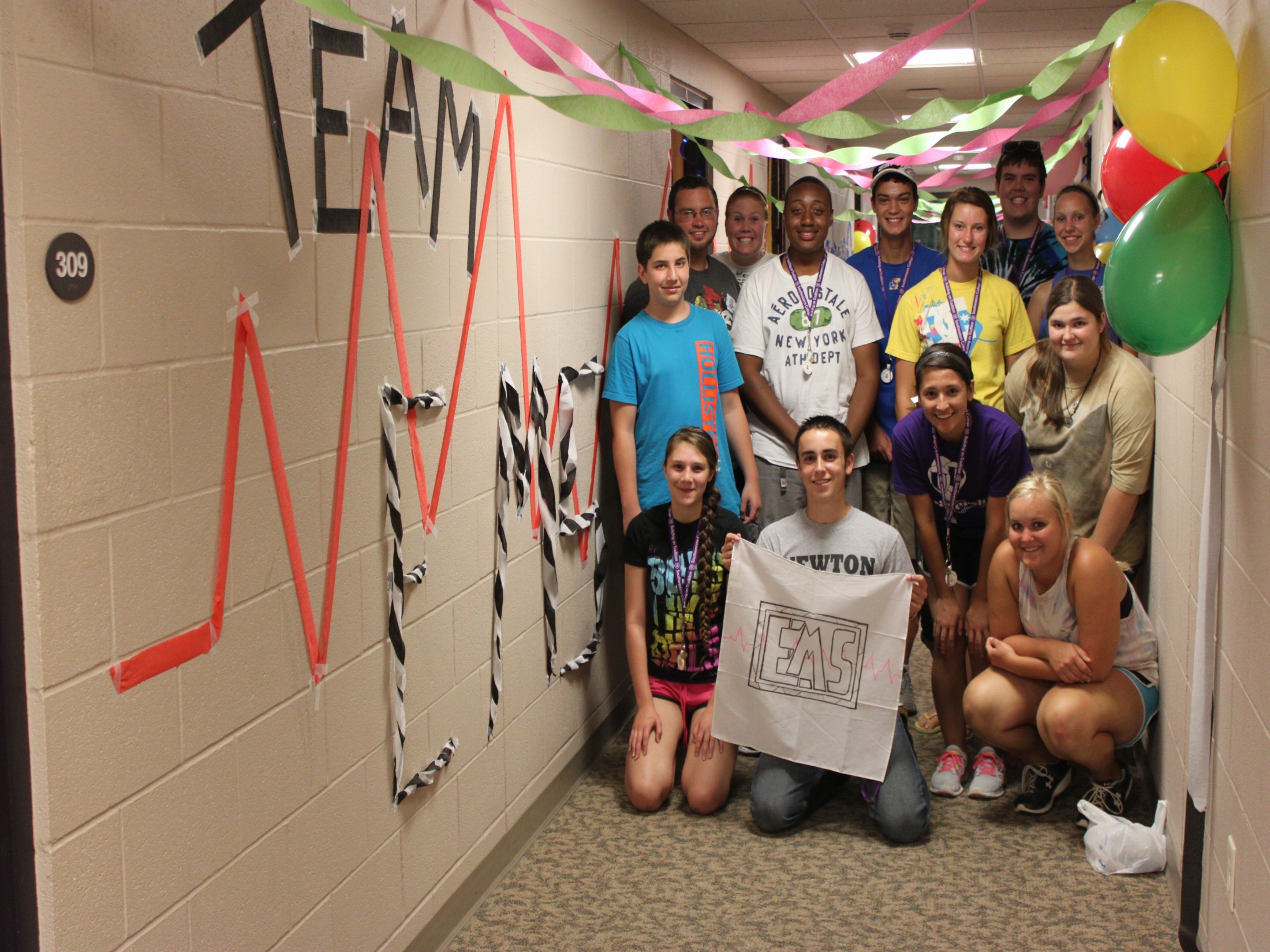